LFS UK 2023Updates on SIGNIFIED and ICED studies – the Royal Marsden Hospital
Dr Elena Cojocaru, clinical research fellow
Dr Angela George, consultant medical oncologist
09/09/2023
Challenges of early detection
Crosby et al., Science 375, 1244 (2022)
Li Fraumeni syndrome – screening recommendations
NHS screening - breast screening for women 
WB-MRI is not widely available across the UK
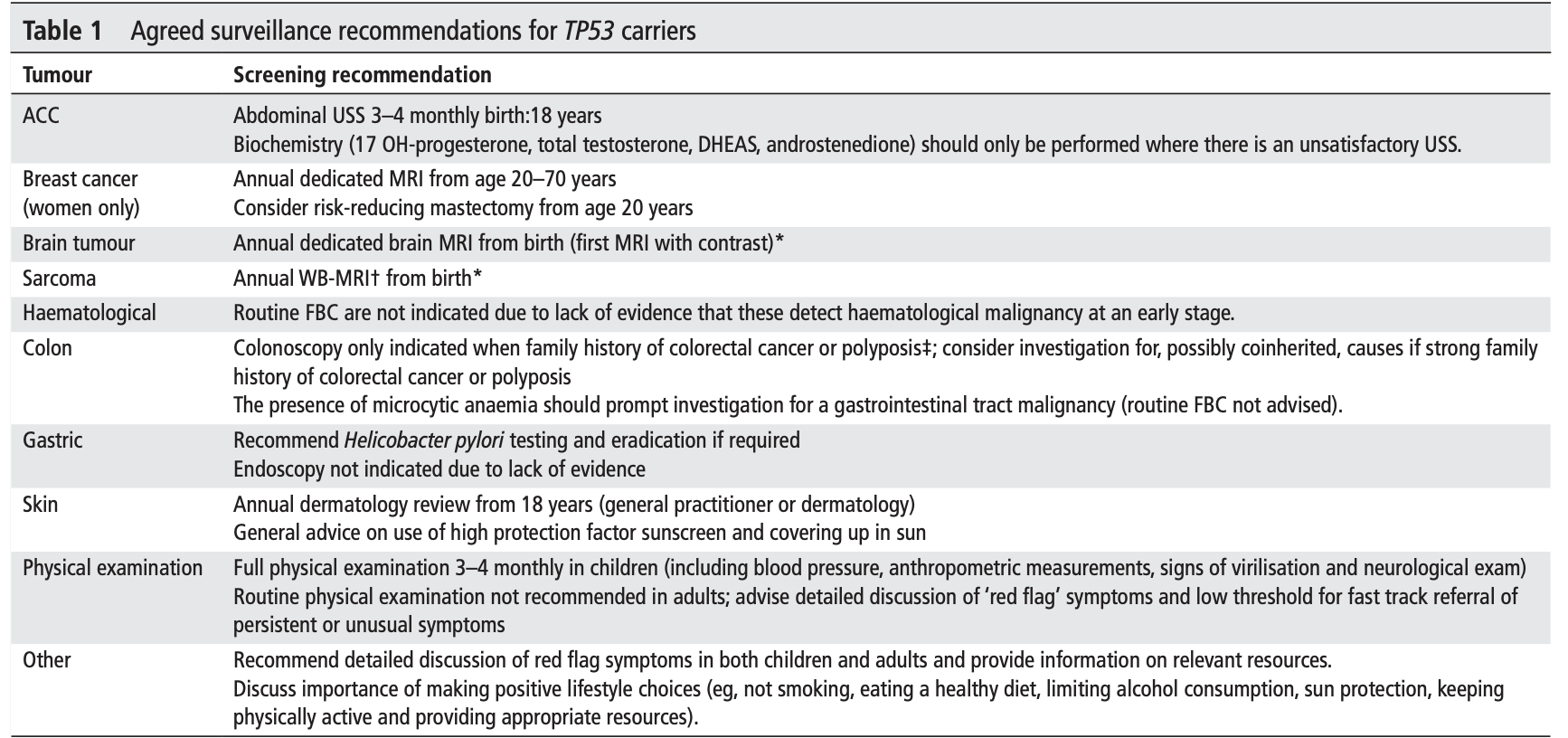 Hanson H, et al. J Med Genet 2021;58:135–139.
Li Fraumeni syndrome -  SIGNIFY study (2017)
44 TP53 mutation carriers and 44 population controls underwent a one-off Whole-body MRI. 
In TP53 mutation carriers, 6 of 44 (13.6, 95% CI 5.2–27.4%) participants were diagnosed with cancer during the study
Two outside of MRI – 4/ 44 true positives (9%)
False negative: 1 lesion thought to be benign on MRI that proved to be cancerous and 1 blood cancer 
False positive – two invasive procedures 
bone biopsy
removal of ovaries for benign lesions
SIGNIFIED study - Aims
Primary aim: To assess the incidence of malignancies diagnosed in asymptomatic TP53 carriers using two whole body MRI scans, at 12 months apart 

Secondary aims: To determine the cost-effectiveness of screening with WB-MRI and treating early cancers compared to management of symptomatic cancers, using historical controls and a decision analytic model
SIGNIFIED study - Endpoints
Primary endpoint
• Diagnosis of new cancers via screening with WB-MRI 

 Secondary endpoints 
• Sensitivity and specificity for detection of malignancies at repeat imaging (following a second WB-MRI) 
• Number of new non-malignant (benign) diseases diagnosed, and further investigations required 
• Cost of WB-MRI and early diagnosis management compared to cost implications of diagnosis of advanced cancer 
• Quality of life assessments in Li Fraumeni patients undergoing WB MRI 
• Cost effectiveness analysis to estimate the value of implementing WB-MRI as the standard of care for LFS 
• Estimation of the incremental cost per quality-adjusted life year (QALY) and return on investment analysis (ROI) comparing the net benefits relative to the additional cost
SIGNIFIED study - inclusion/exclusion criteria
SIGNIFIED study - Study design
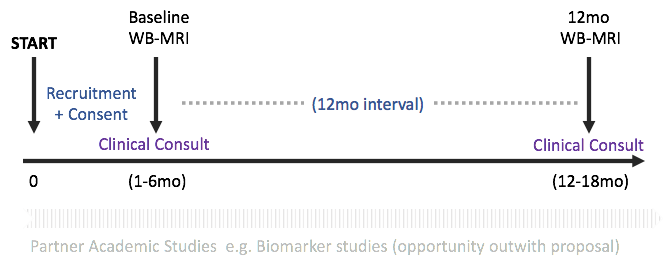 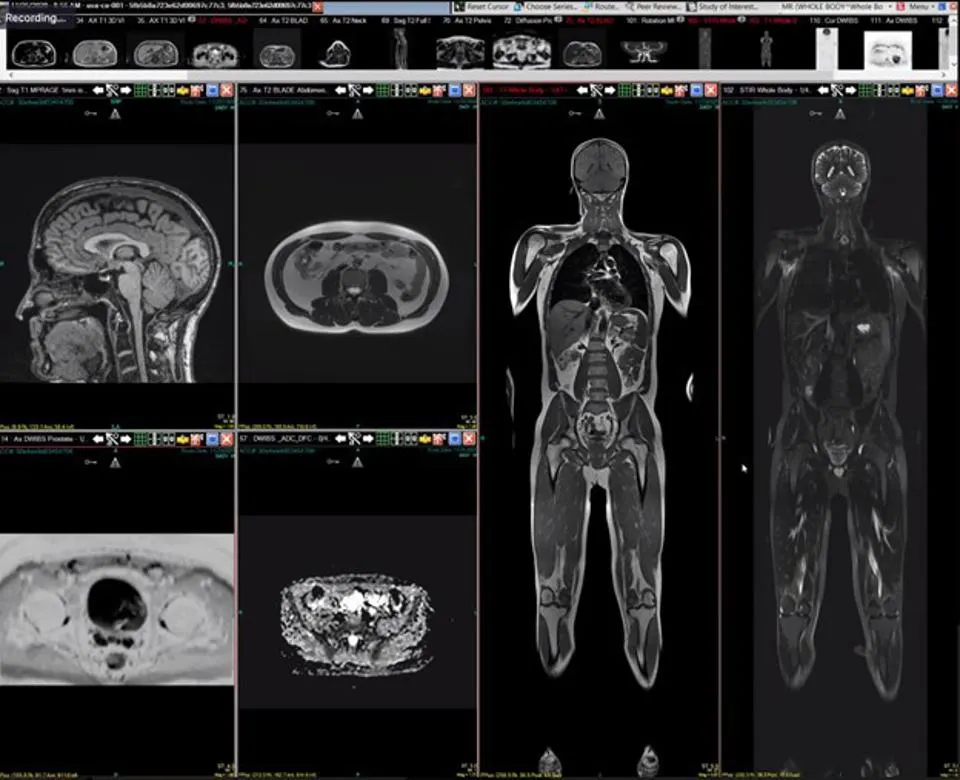 Whole-body MRI
Head to toe examination
Non-contrast
Diffusion weighted and conventional MRI images 
Slice thickness 8mm
1.5 Tesla MRI machine
SIGNIFIED study - Recruitment
55 participants recruited between June 2022 - June 2023 
53 had their WB-MRI at the RMH 
2 participants consented for their scan done externally to be used for the data analysis
2 patients were referred but declined the study 

RECRUITMENT SOURCES:
RMH patients
Contact with London genetic centers
The George Pantziarka TP53 trust  
Dissemination at the Winter Cancer Genetic Group (CGG) meeting 2021/2022
SIGNIFIED - UK and London distribution
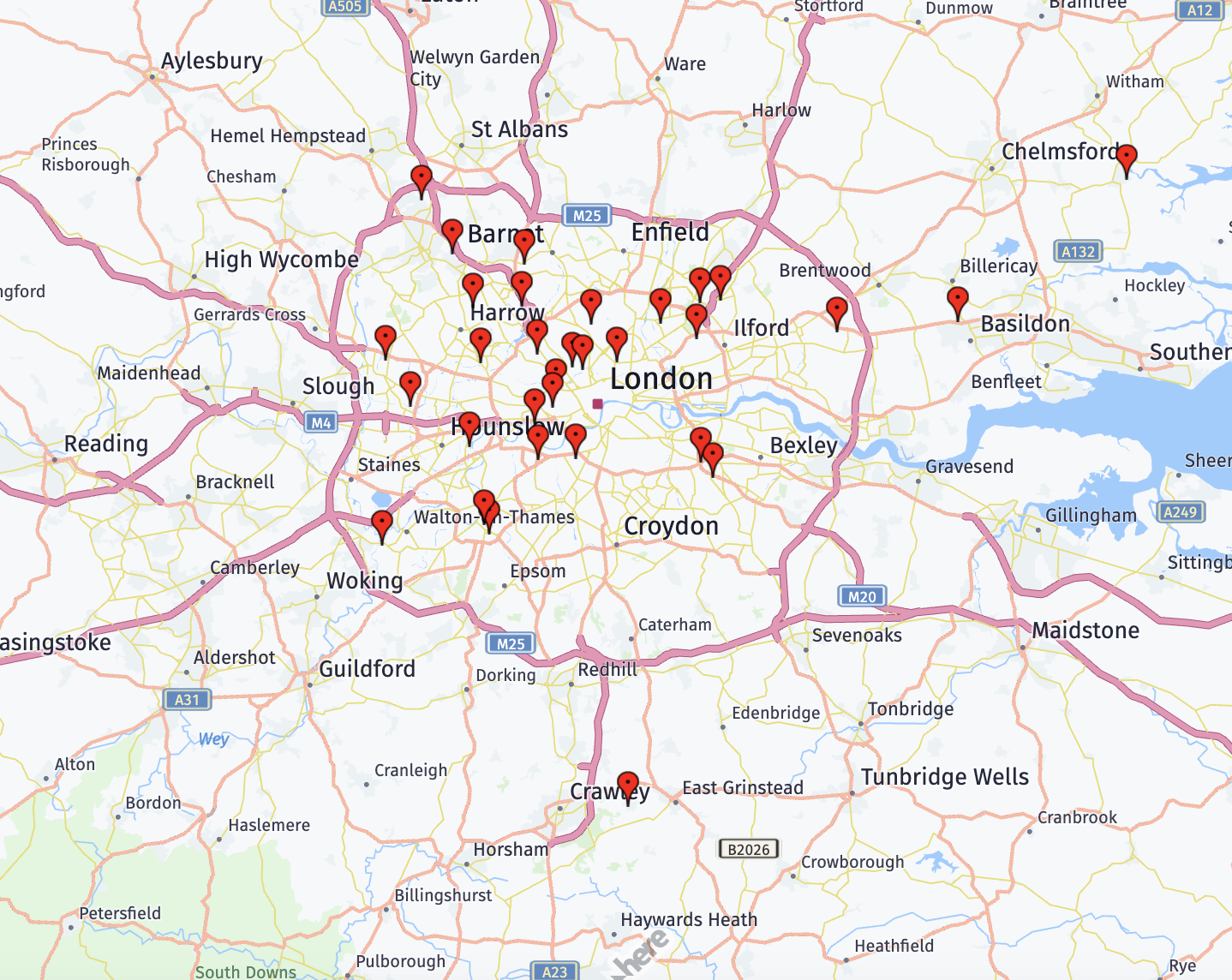 SIGNIFIED study - Results
Males: 14/ Females: 41
Median age at recruitment : 41 years old 

Previous history of cancer
Females
Yes: 19 (breast cancer most common) 
No: 22

Males
Yes: 4 
No : 10
Results - 1st round of scans
Confirmed cancers or highly suspicious
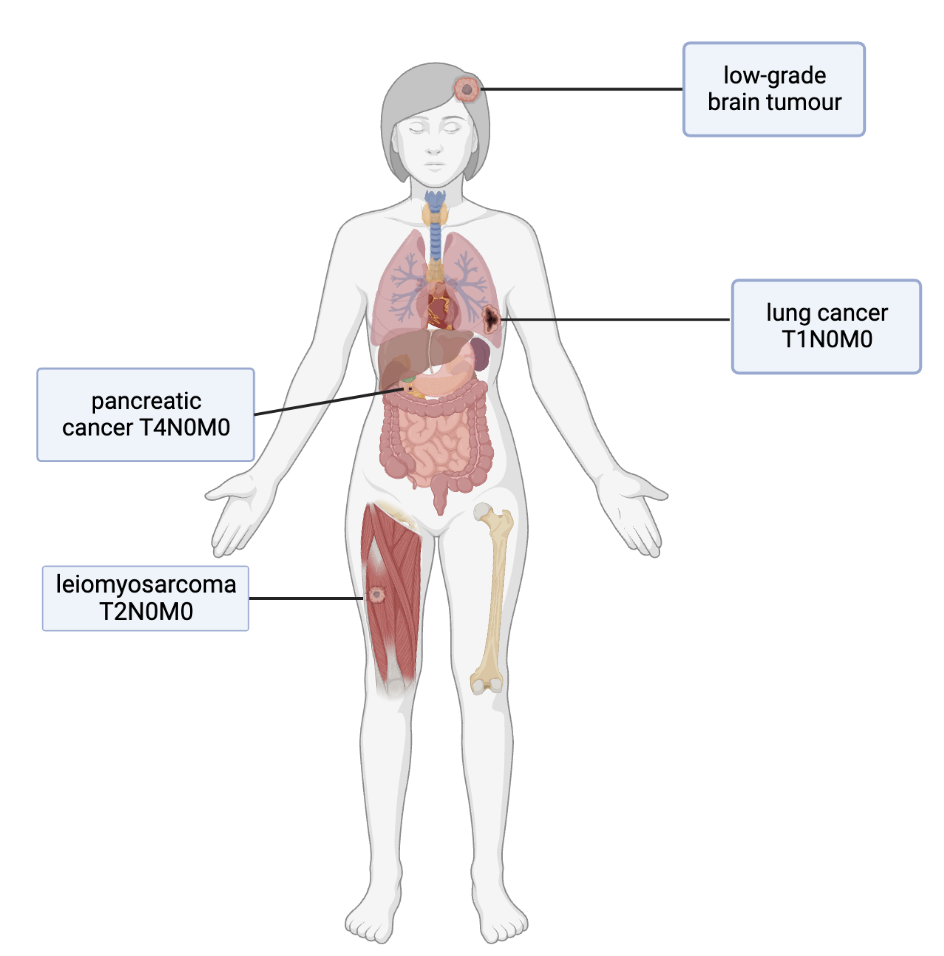 SIGNIFIED study - Challenges
Organizing local investigations and chasing external results 
Limited knowledge of Li Fraumeni of medical professionals with no genetic experience – difficulty in convincing external physicians/ GP of the necessity of biopsies/surgeries/urgent referrals 
Lack of appropriate MDT for non-oncological patients at the RMH  (i.e. TYA, Neuro-oncology)
Clinical research and operational team SIGNIFIED
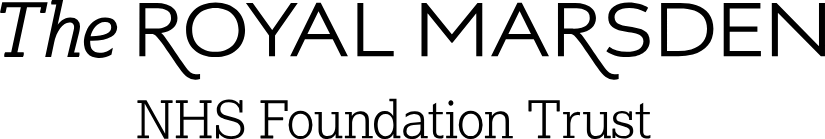 Dr Angela George (CI)
Prof Ros Eeles
Dr Richard Lee 
Dr Aslam Sohaib, radiologist 
Dr Sam Whitey, radiologist
Prof Dow-Mu Koh, radiologist
Dr Caroline Clarke, HE (UCL)
Dr Jessica Wang, HE (UCL)
Sofia Sardo, statistician
Lydia Taylor, research nurse
Dr Michelle Chen, RMP
Mr. Shafa Ullah, ED&D
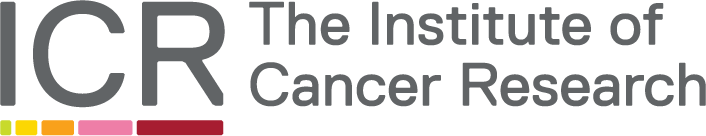 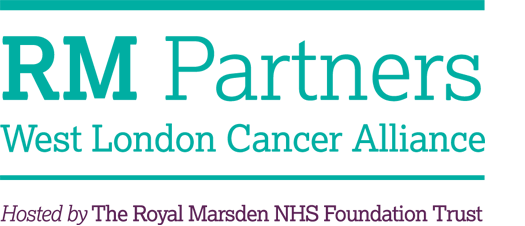 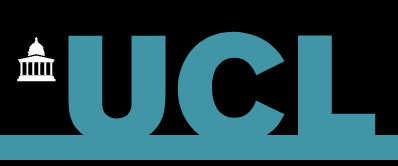 ICED study (liquid biopsy study)
Aims 
- set up a biobank of very rare blood samples
- assess if we can detect traces of tumour DNA in the blood 
- assess the proportion of patients who develop cancer during study and compare those with ctDNA detected and those without ctDNA detected.
- our ultimate aim is to develop a blood/urine test that can detect cancer early
Genetic syndromes
Li Fraumeni (TP53)
Currently only screening in NHS is breast MRI 
SIGNIFIED service evaluation (WB-MRI)

Lynch (MMR genes) 
CRC, endometrial, brain, GU cancers 
GI screening – colonoscopy 
CAPP2/CAPP3 trial – aspirin
Genetic syndromes
PTEN (Cowden syndrome)
Breast cancer, Thyroid, GU (endometrial, renal), colorectal, brain 
Peutz-Jeghers syndrome (STK11)
50% risk of cancer by age 50: breasts, pancreas, gastrointestinal tract and ovaries.
Screening: OGD, colonoscopy, gynae screening, breast 
MUTYH-associated Polyposis syndrome (MAP) - MUTYH biallelic 
Juvenile Polyposis Syndrome (SMAD4)
Familial Adenomatous Polyposis syndrome (APC) -  pre/post surgery
Hereditary diffuse gastric cancer  (CHD1) - pre/post surgery
ICED study - Inclusion/exclusion criteria
Cohort 1: TP53 germline mutation carriers 
Cohort 2: Lynch syndrome, PTEN, Peutz-Jeghers

Age >18 yo, capacity to consent  

No history of malignancy other than non-melanomatous skin cancer or cervical carcinoma in situ (CIS) in the past 5 years – to avoid contamination with recurrence from a previous tumour
ICED study - design
Laboratory analysis
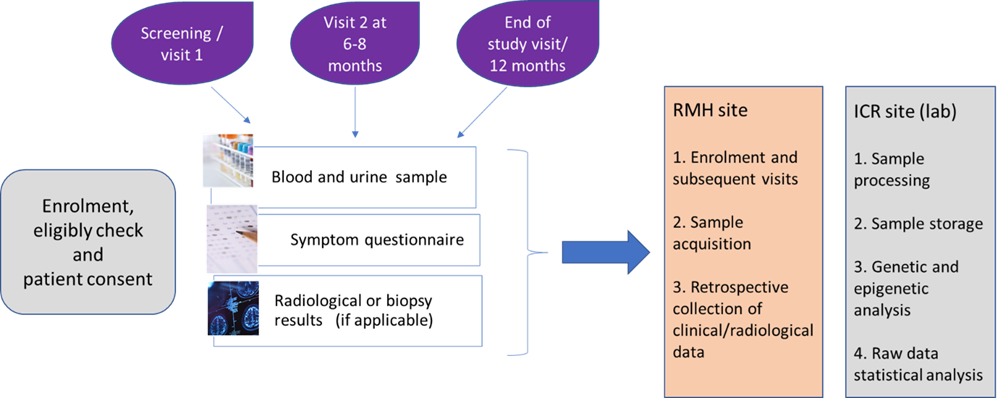 Results
Clinical research and operational team ICED
Dr Angela George (CI)
Dr Richard Lee 
Prof Ros Eeles
Lydia Taylor, research nurse
Sejal Jain, trial manager 
Laura Boddy, data manager 
Sofia Sardo, statistician
Catey Bounce, statistician 

LAB TEAM 
Prof Mike Hubank
Dr Andrew Feber 
Paula Proszec, postdoc
Michaela Smilley, lab technician
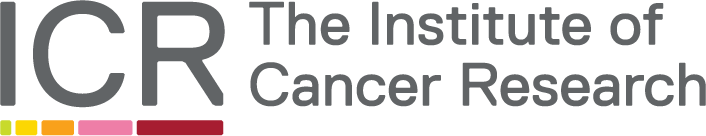 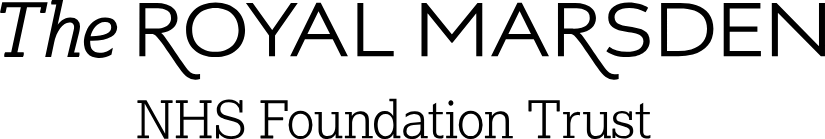